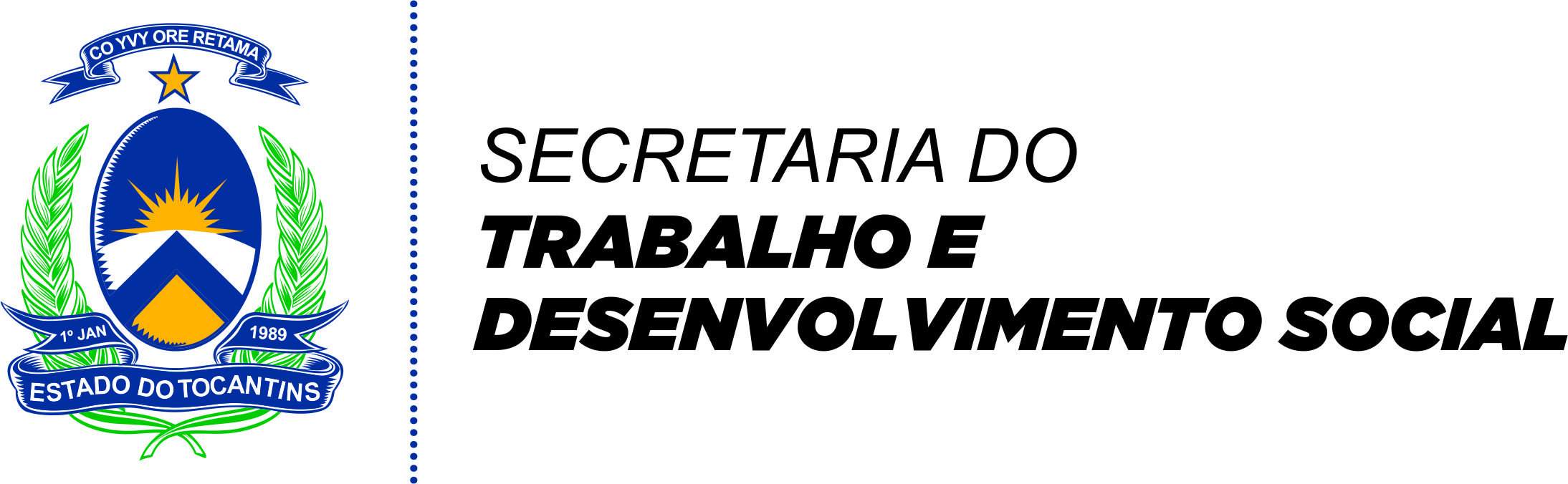 Serviço de Acolhimento em Família Acolhedora
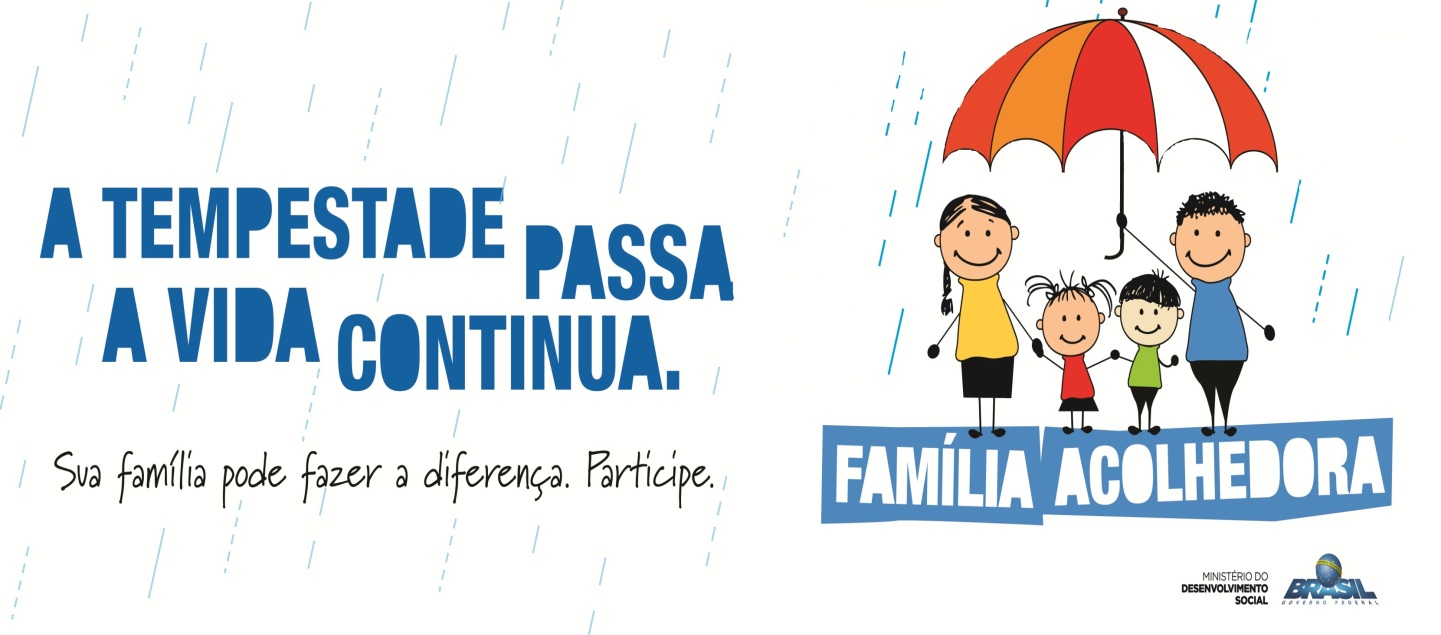 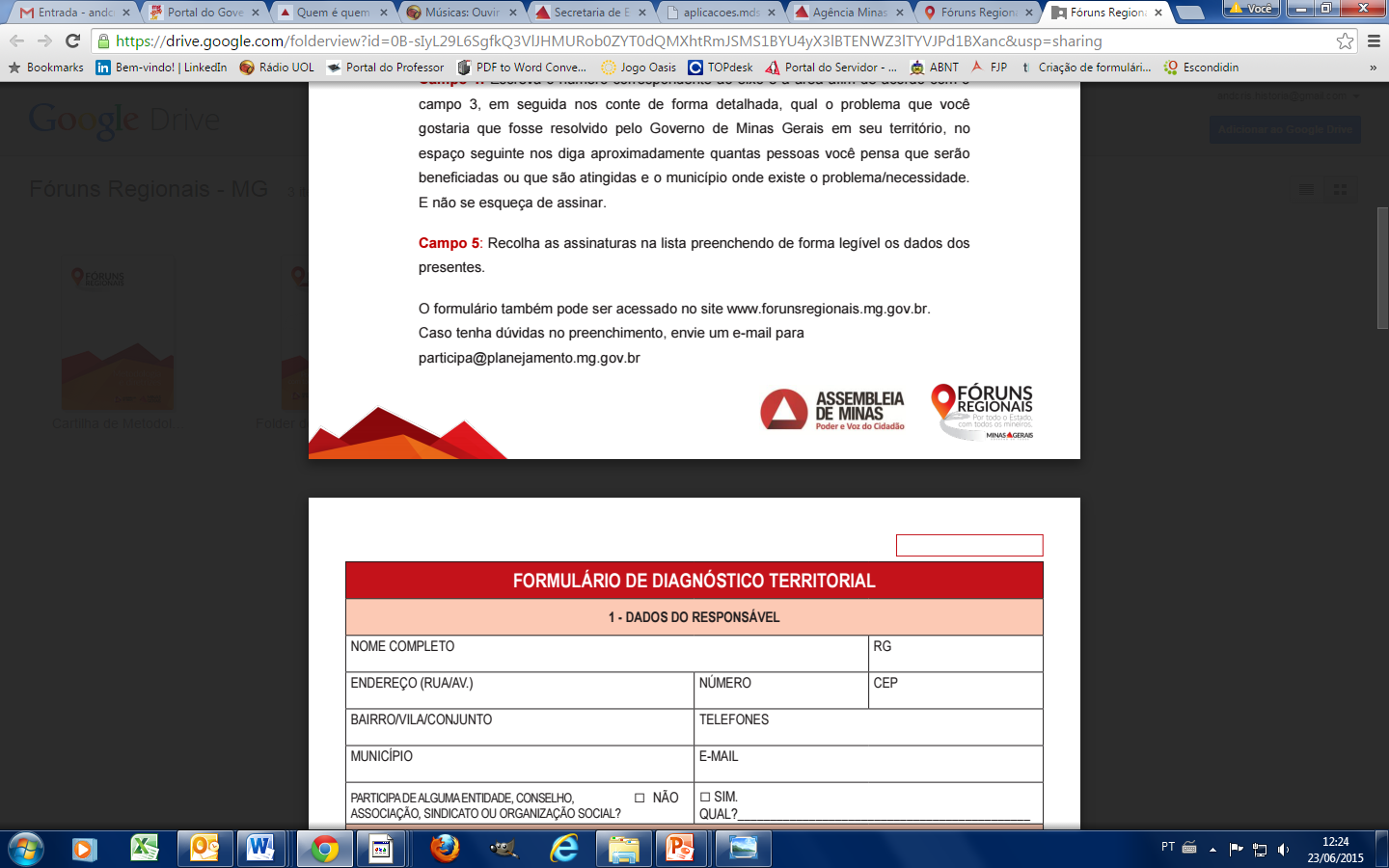 1
FAMÍLIA ACOLHEDORA
Definição

“Serviço que organiza o acolhimento, em residências de famílias acolhedoras cadastradas, de crianças e adolescentes afastados do convívio familiar por meio de medida protetiva, em função de abandono ou cujas famílias ou responsáveis encontrem-se temporariamente impossibilitados de cumprir sua função de cuidado e proteção, até que seja viabilizado o retorno ao convívio com a família de origem ou, na sua impossibilidade, encaminhamento para adoção”. 


Orientações Técnicas: Serviços de Acolhimento para Crianças e Adolescentes - 2009
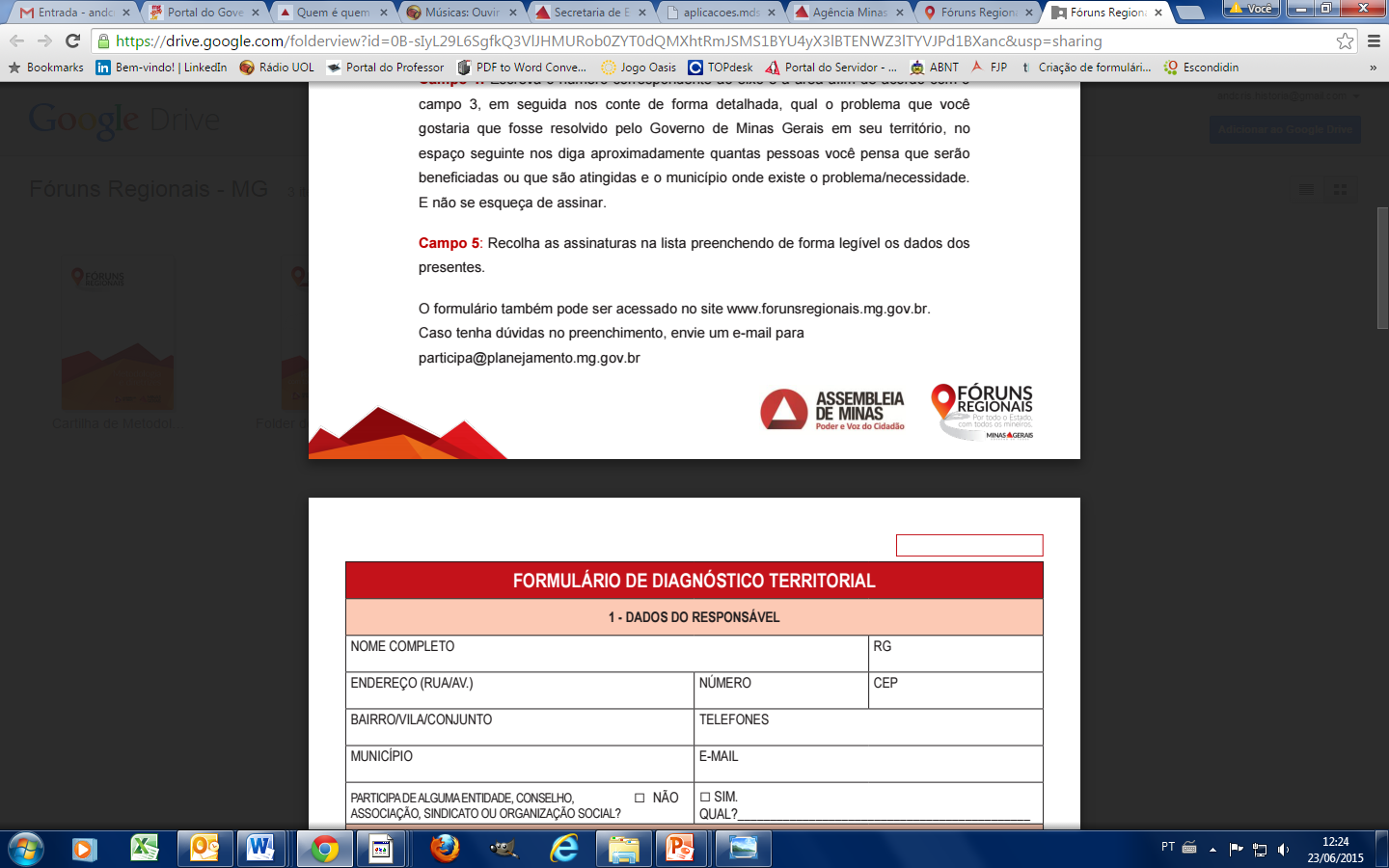 2
FAMÍLIA ACOLHEDORA
Quem são as famílias acolhedoras?

São famílias da comunidade, habilitadas e acompanhadas pelo Serviço de Acolhimento em Família Acolhedora, que acolhem voluntariamente em suas casas por período provisório, crianças e/ou adolescentes, oferecendo-lhes cuidado, proteção integral e convivência familiar e comunitária.
As famílias acolhedoras são selecionadas, capacitadas e acompanhadas pela equipe  técnica do Serviço de Acolhimento para que possam acolher provisoriamente crianças e adolescentes em medida de proteção. 

Entende-se que a Família Acolhedora não deva ser a família extensa.

A presença do vínculo de parentesco colide com a proposta do Acolhimento Familiar - configurando-se como reintegração familiar.
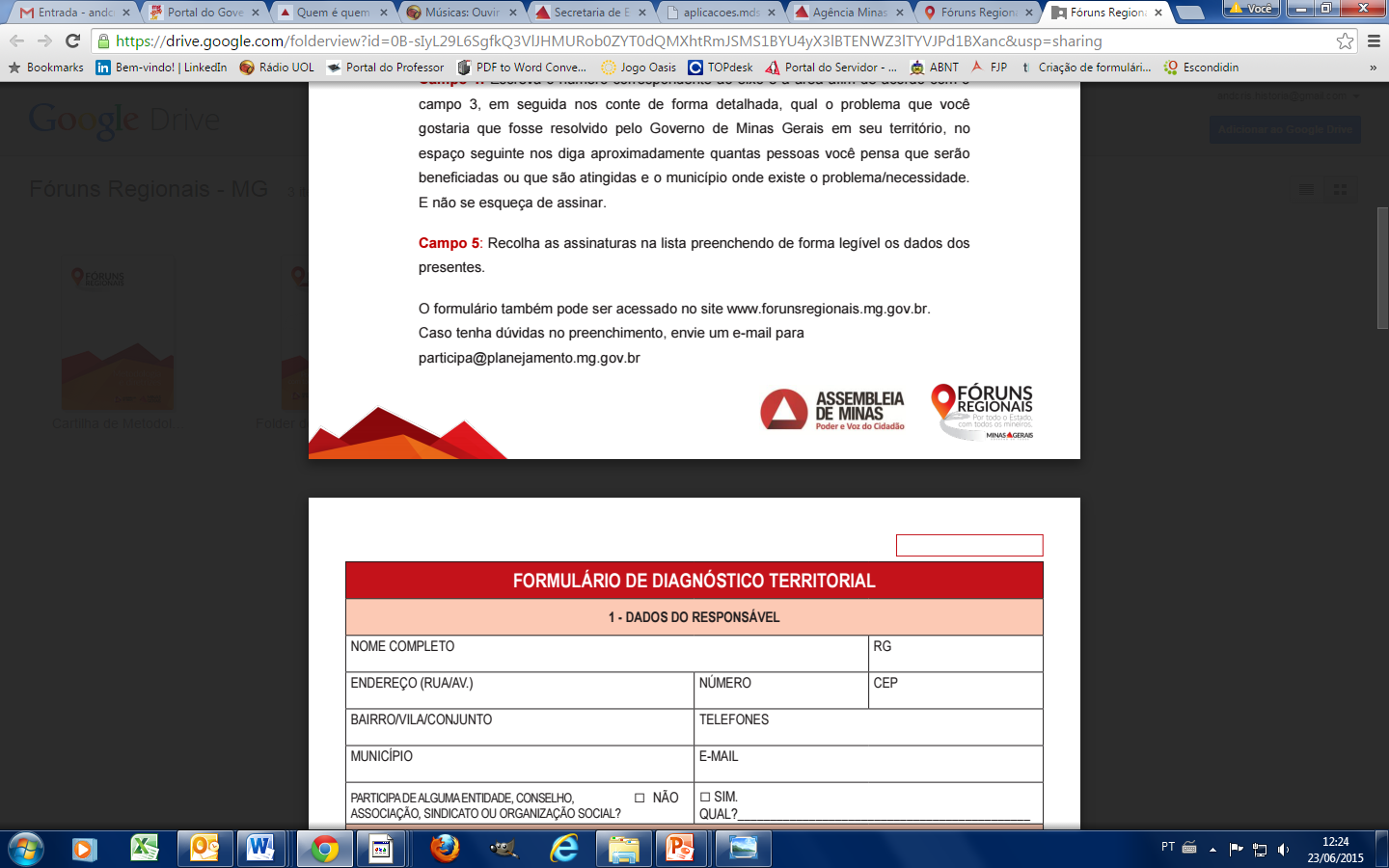 3
FAMÍLIA ACOLHEDORA
E o Público Alvo?

Crianças e adolescentes de 0 a 18 anos, com medida protetiva de acolhimento.
O Serviço de Acolhimento em Família Acolhedora é particularmente adequado ao atendimento de crianças e adolescentes cuja avaliação da equipe técnica do serviço e dos serviços da rede de atendimento indique possibilidade de retorno à família de origem, ampliada ou extensa, salvo casos emergenciais, nos quais inexistam alternativas de acolhimento e proteção.
Cada família acolhedora deverá acolher uma criança ou adolescente por vez, exceto quando se tratar de grupos de irmãos, quando esse número poderá ser ampliado.
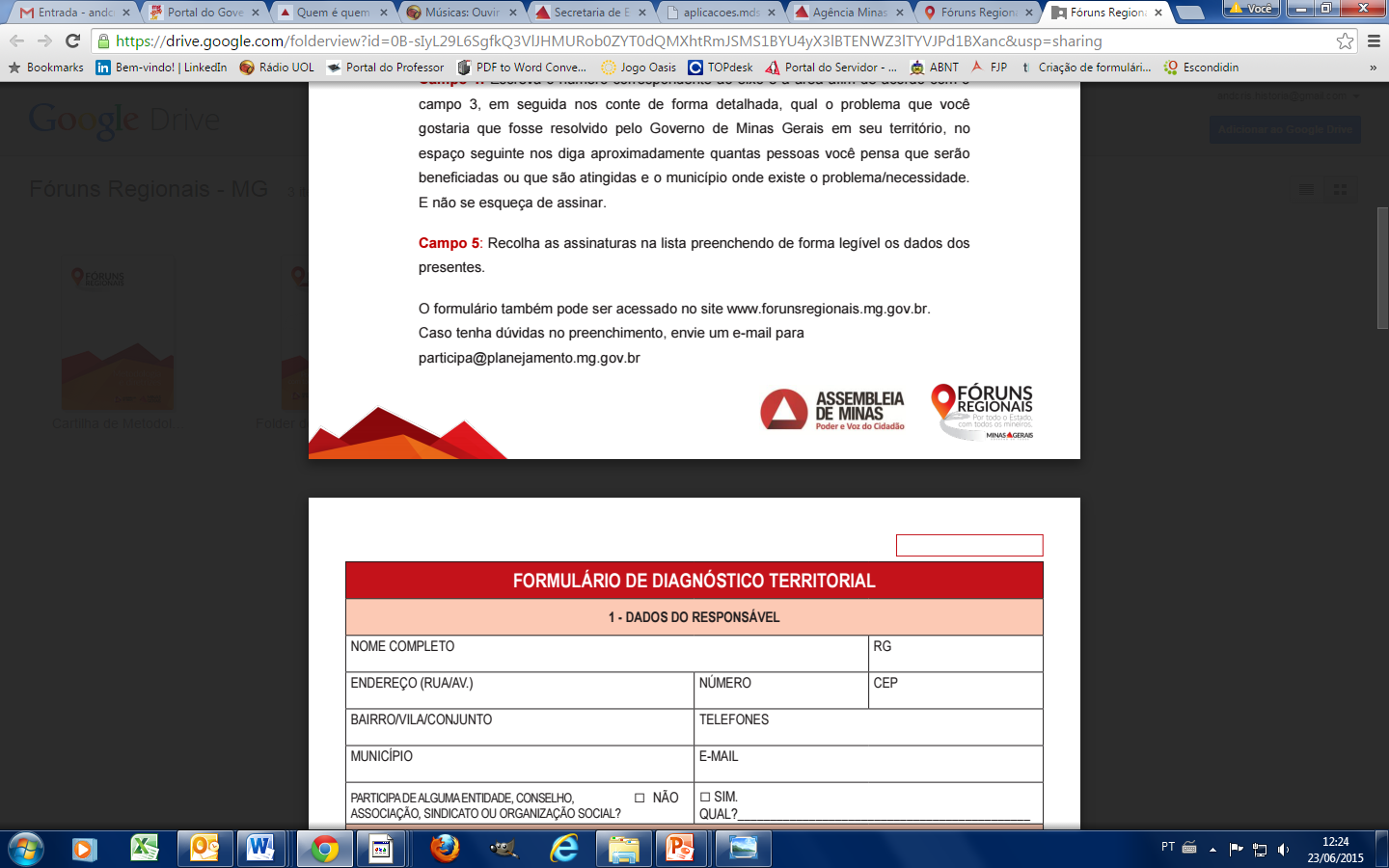 4
FAMÍLIA ACOLHEDORA
Critérios exigidos 


Responsável pela guarda deve possuir idade mínima de 21 anos, sem restrição de gênero ou estado civil.

Residir há pelo menos 2 (dois) anos no municípios onde se dará a oferta do serviço.

Possuir residência fixa e residir no município durante todo o período de acolhimento.

Residir em imóvel que ofereça ambiente físico adequado ao acolhimento.

Aceitação e comprometimento com a metodologia do Serviço.
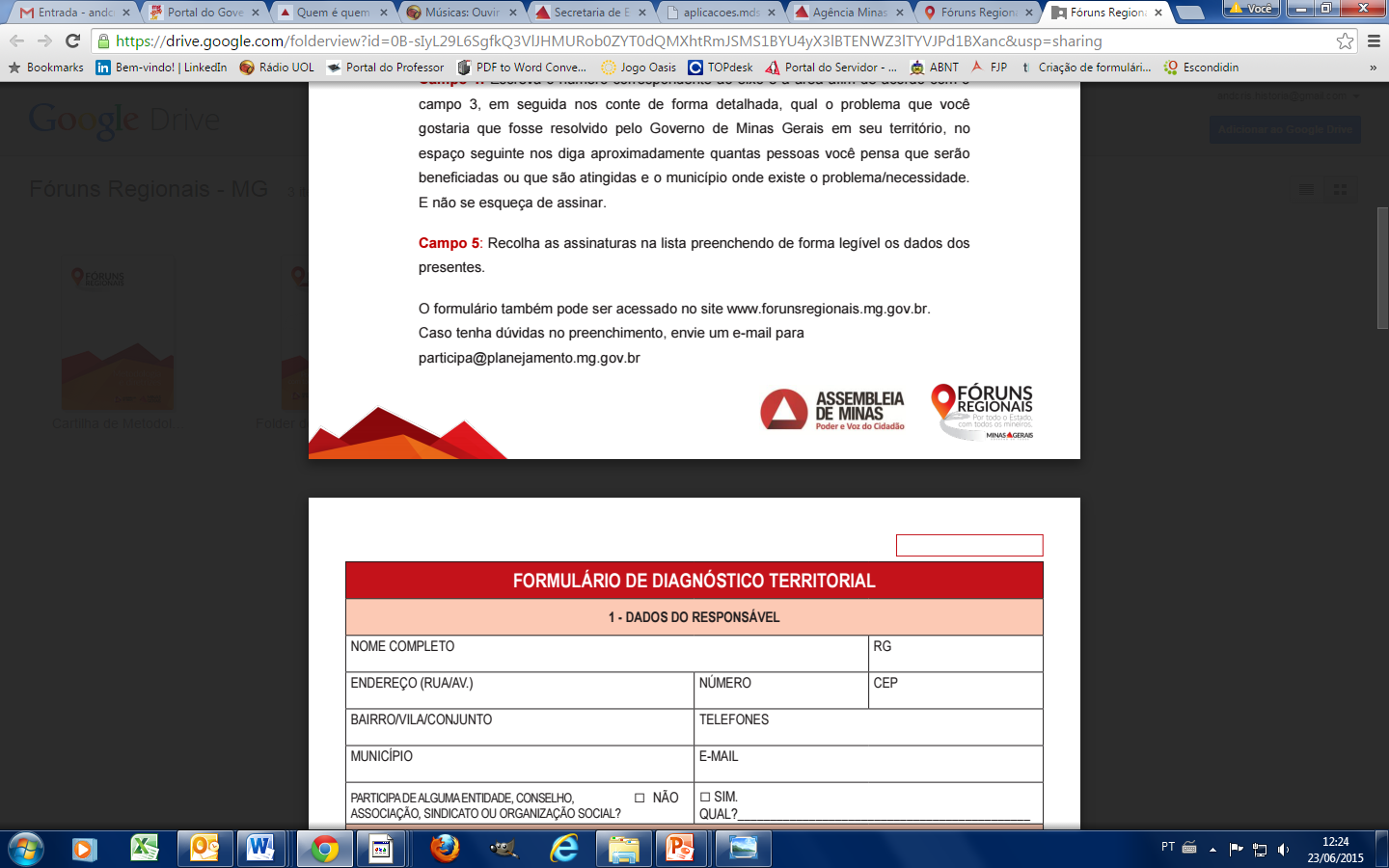 5
Família Acolhedora
Critérios  exigidos 


Possuir disponibilidade para participação nas atividades de formação do Serviço.

Apresentar condições adequadas de saúde física e mental.

Inexistência de dependentes de substância psicoativas entre os membros da família.

Disponibilidade de tempo dispensado aos cuidados necessários e capacidade de dar afeto.

Concordância de todos os membros da família com o acolhimento.

Não apresentar intenção de adotar a criança ou adolescente acolhido.
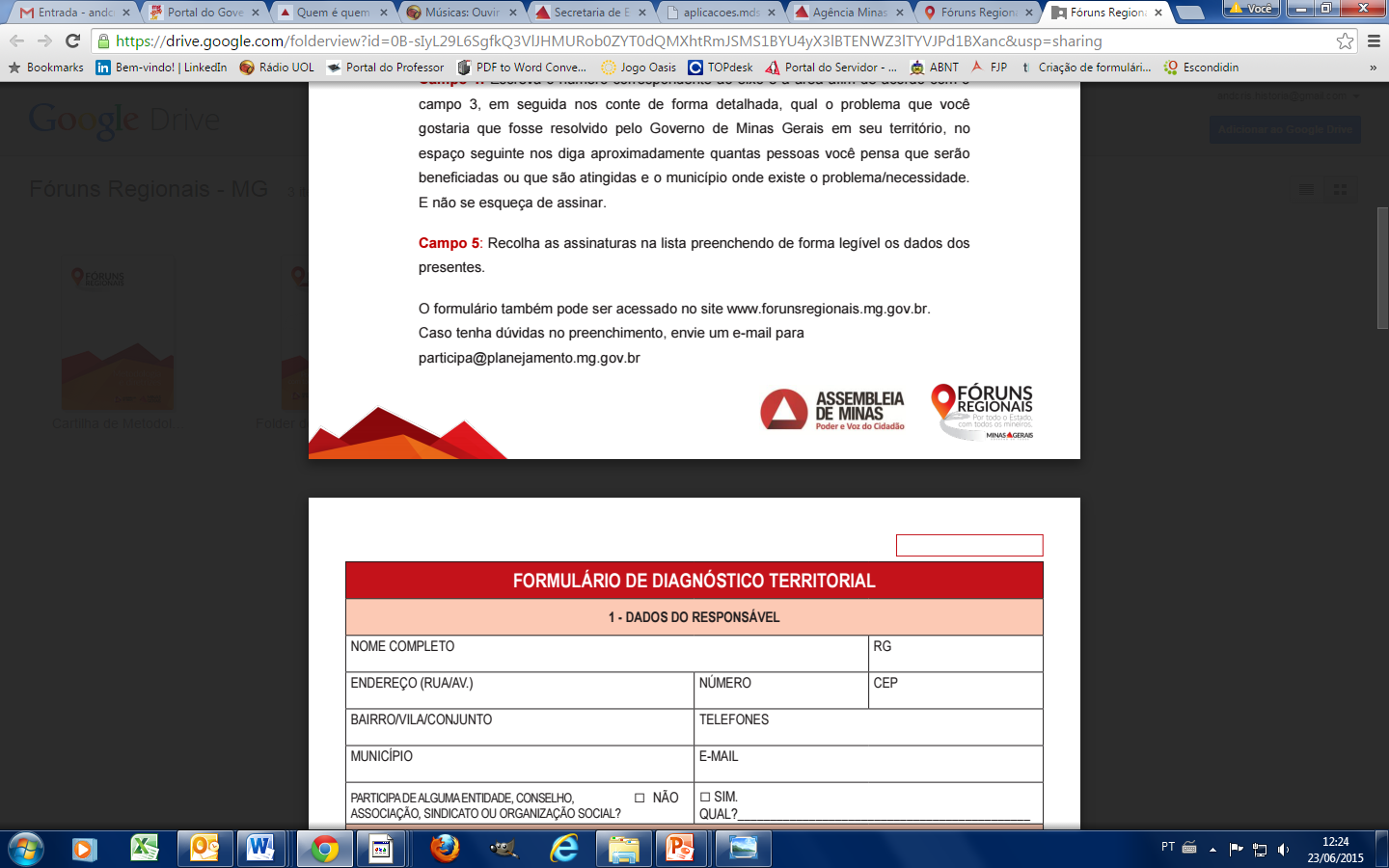 6
FAMÍLIA ACOLHEDORA
Avaliação Documental


Documentação mínima exigida de todos os membros maiores de idade pertencentes ao núcleo familiar.


Carteira de Identidade – RG – ou Carteira de Trabalho – CTPS.

Cadastro de Pessoas Físicas – CPF.

Comprovante de rendimento
 
Comprovante de Residência.

Certidão de Antecedentes Criminais.

Declaração de saúde física e mental
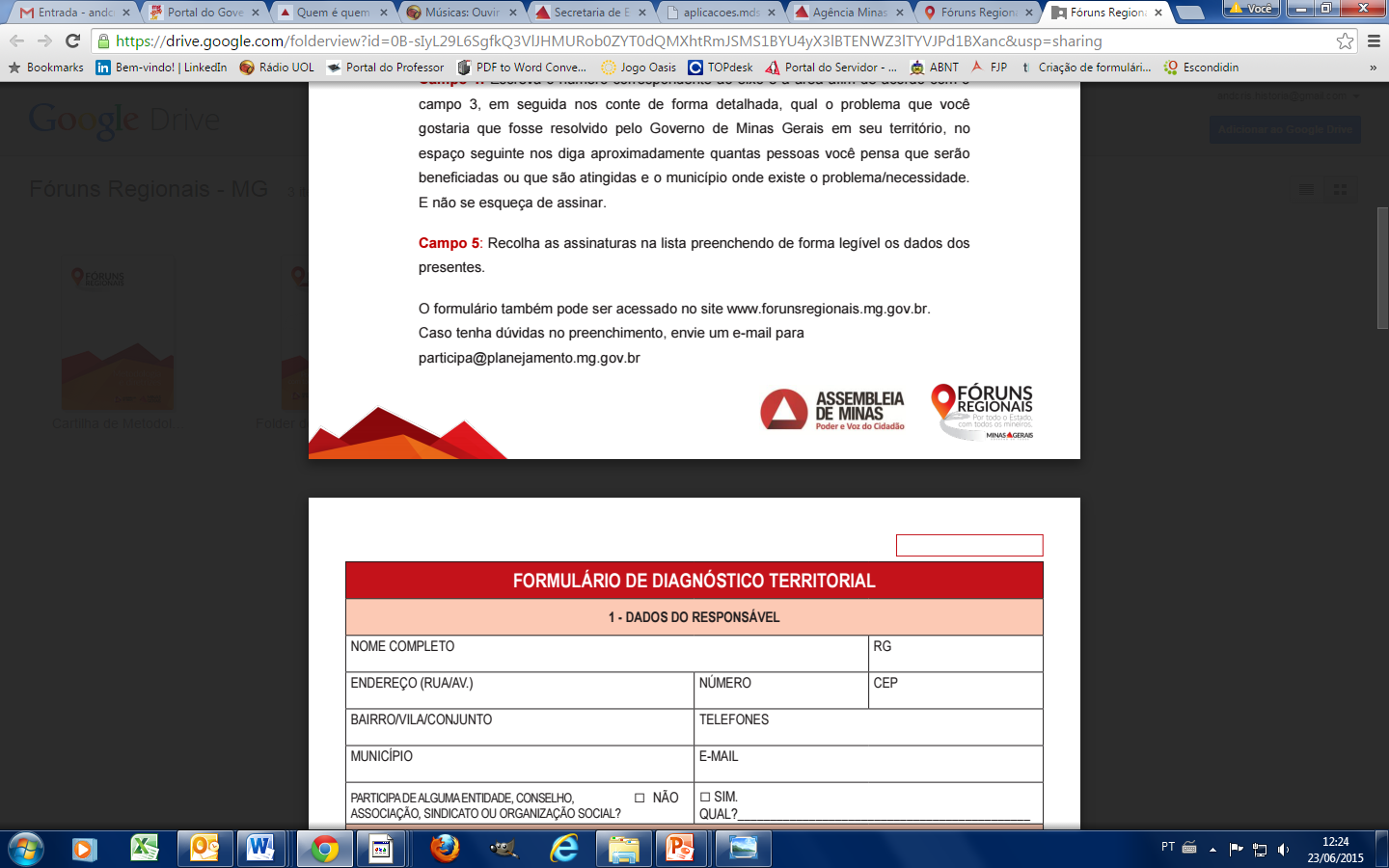 7
FAMÍLIA ACOLHEDORA
Seleção – Estudo Psicossocial

Após a Avaliação Inicial, as famílias inscritas como potenciais acolhedoras deverão passar por um estudo psicossocial, com o objetivo de identificar os aspectos subjetivos que qualificam sua participação no Serviço.

(Entrevistas / Visitas Domiciliares / Dinâmicas de Grupo)

Características a serem observadas

Disponibilidade afetiva e emocional.

Padrão saudável das relações de apego e desapego.

Relações familiares e comunitárias.

Rotina familiar.

Não envolvimento de nenhum membro da família com dependência química;
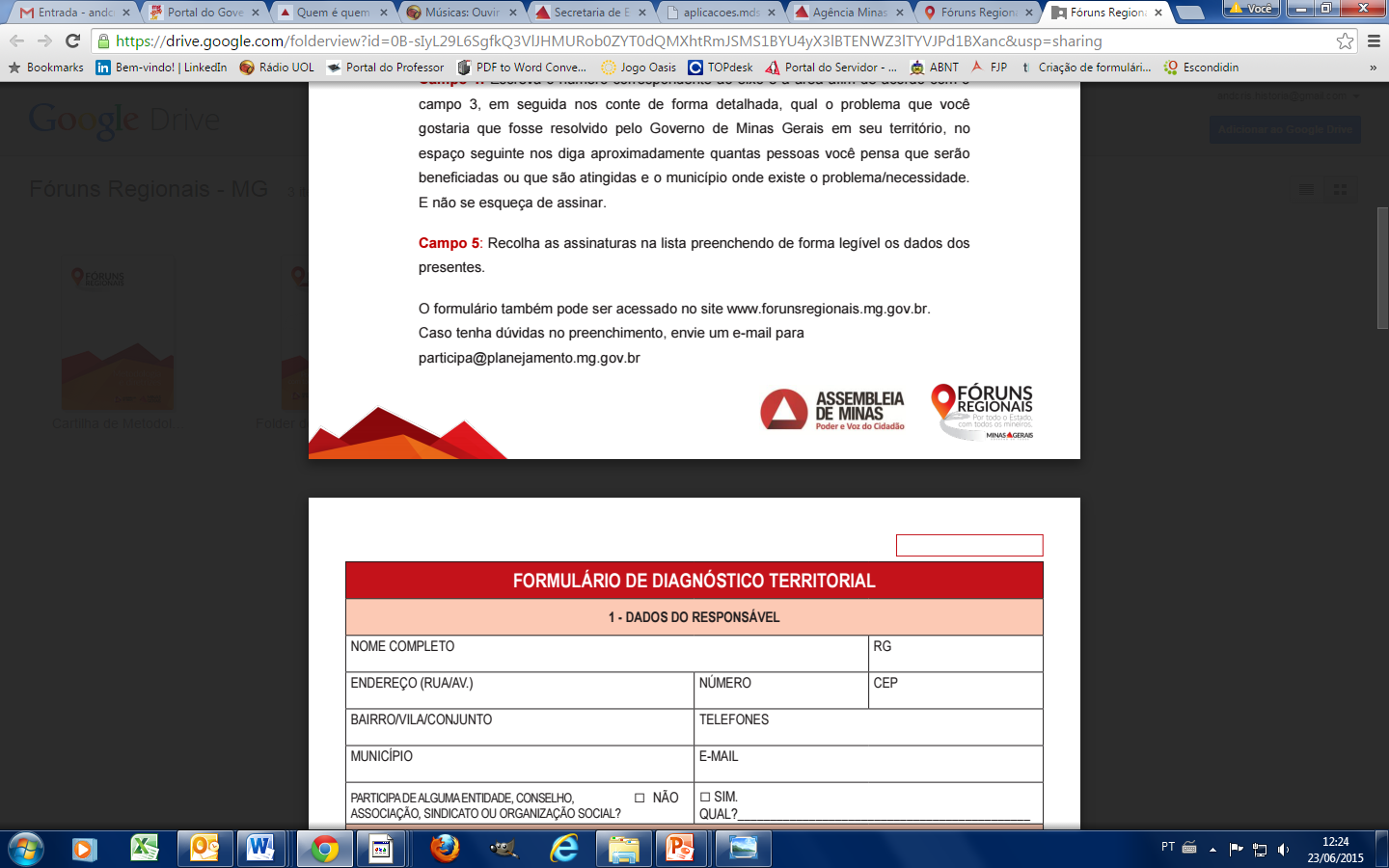 8
FAMÍLIA ACOLHEDORA
Características a serem observadas

Capacidade de lidar com separação.

Flexibilidade.

Tolerância.

Pró-atividade.

Capacidade de escuta.

Estabilidade emocional.

Capacidade de pedir ajuda e de colaborar com equipe técnica, dentre outros.
O estudo psicossocial realizado pela equipe técnica também deverá indicar o perfil de criança ou adolescente que cada família está habilitada a acolher.
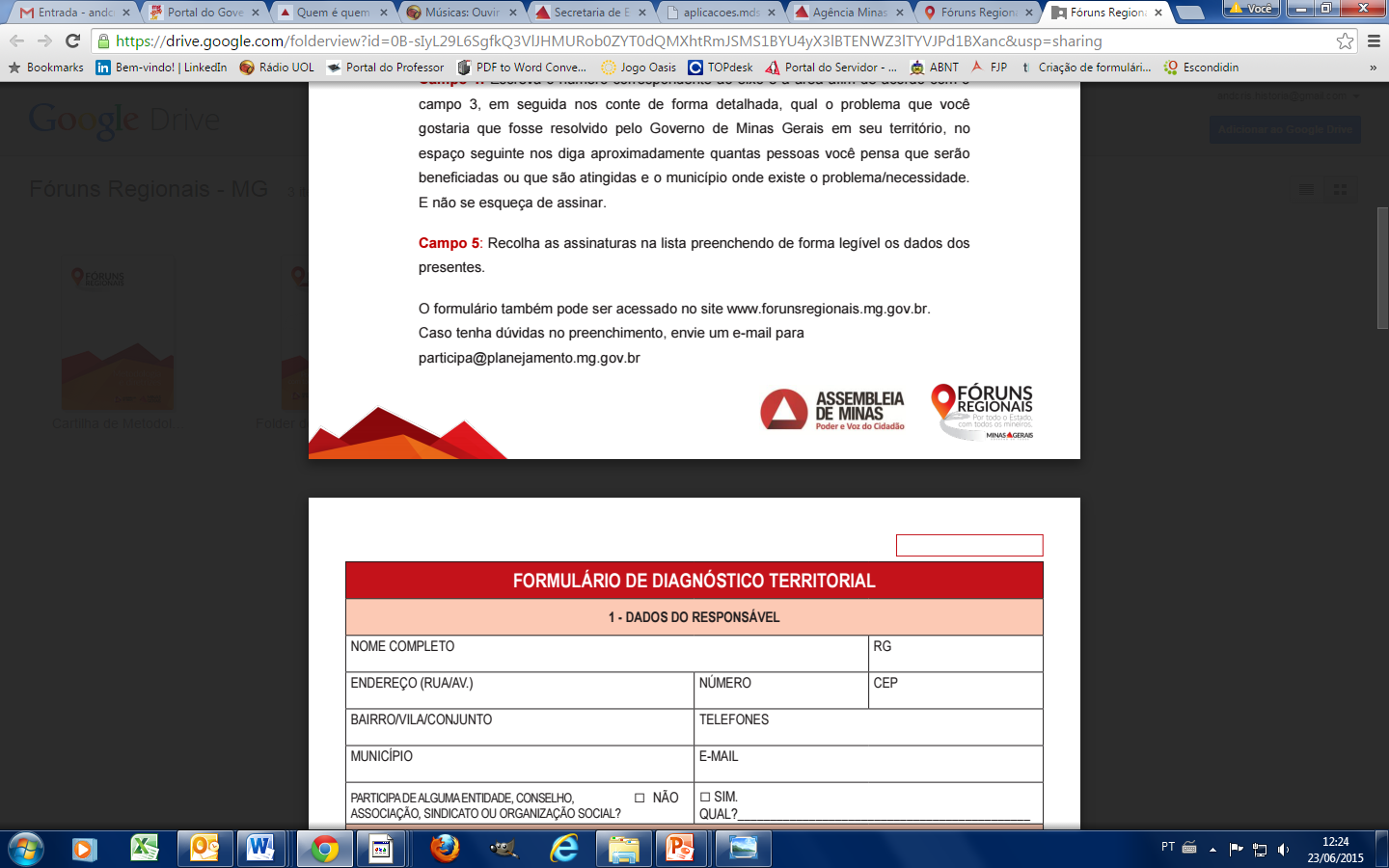 9
FAMÍLIA ACOLHEDORA – ACOMPANHAMENTO
Acompanhamento

A partir do momento em que a criança ou adolescente for encaminhada para o serviço, a equipe técnica deve iniciar a preparação e o acompanhamento psicossocial do acolhido, da família acolhedora e da família de origem.

Acompanhamento da Criança e Adolescente acolhidos 

Preparação da criança e do adolescente para o acolhimento – vínculo de confiança.

Aproximação supervisionada  entre a criança e/ou adolescente e a família acolhedora.

Escuta individual da criança e adolescente, com foco na adaptação à família acolhedora.

Acompanhamento do desempenho escolar da criança e sua situação de saúde.

Viabilização de encontro periódico acompanhado entre a família de origem e a criança e/ou adolescente.
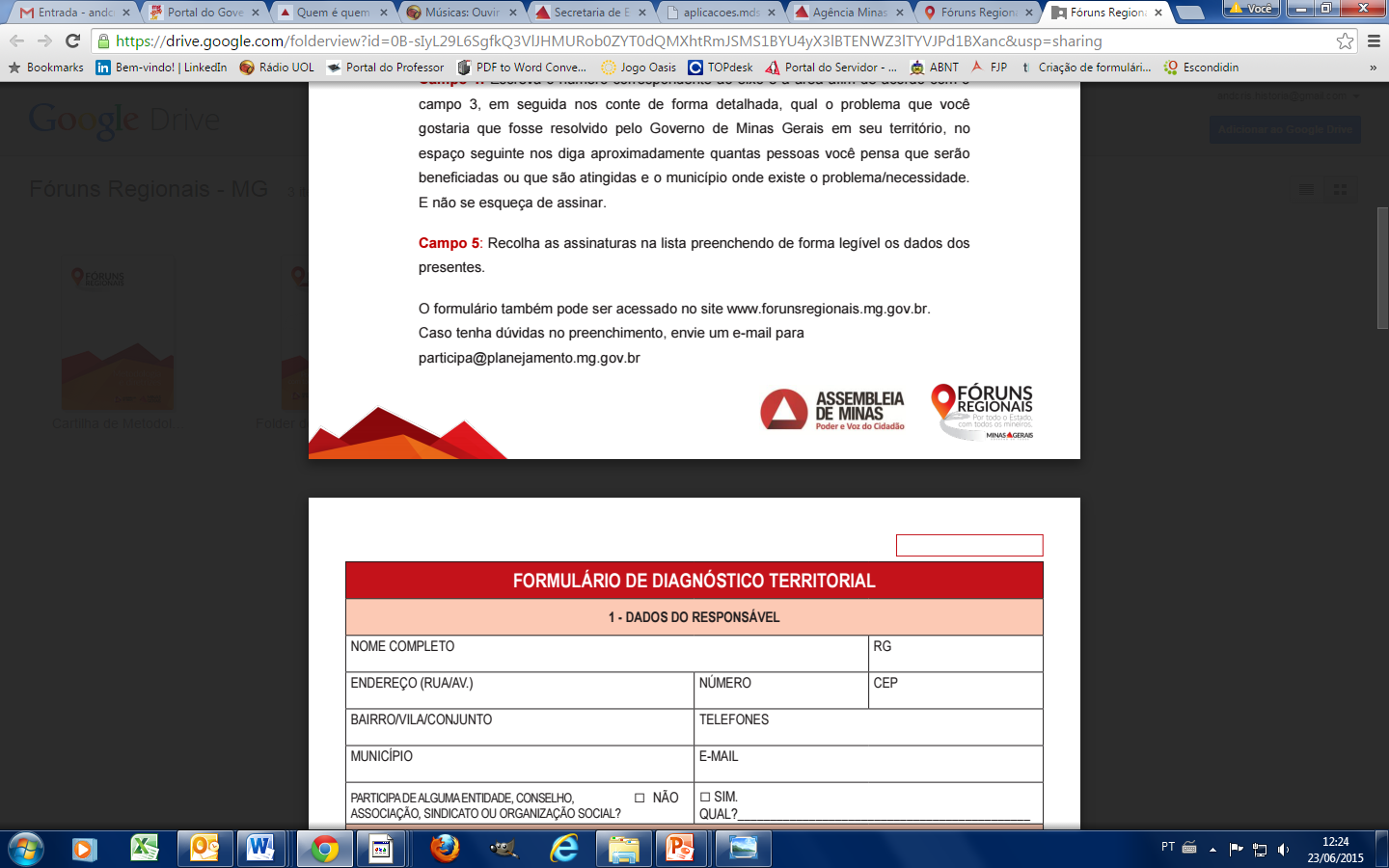 10
FAMÍLIA ACOLHEDORA – ACOMPANHAMENTO
Acompanhamento da Família Acolhedora

Preparação da família acolhedora para a recepção da criança/adolescente, informando a  situação sócio-jurídica do caso e, quando possível, previsão inicial do tempo de acolhimento. 

Aproximação supervisionada entre a criança/adolescente e a família acolhedora.

Construção de um plano de acompanhamento da família acolhedora, em conformidade com as necessidades do acolhimento de cada criança/adolescente.

Acompanhamento da família acolhedora, com entrevistas e visitas domiciliares com foco na adaptação e desenvolvimento do acolhimento.

Construção de espaço para troca de experiências entre famílias acolhedoras.
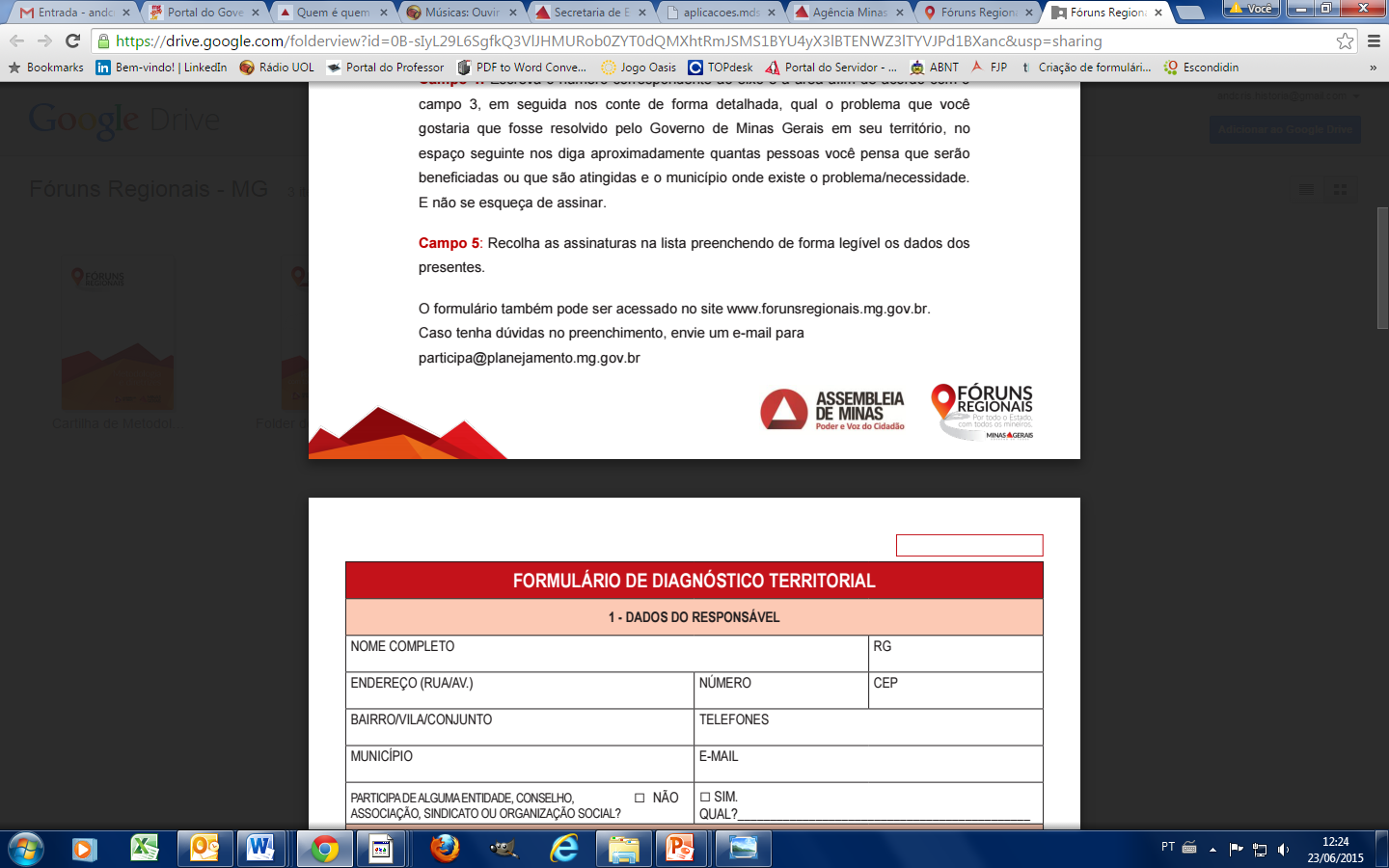 11
FAMÍLIA ACOLHEDORA – ACOMPANHAMENTO
Acompanhamento da Família de Origem

Contato inicial com a família de origem (salvo em situações de restrição judicial) para esclarecimento do que é o acolhimento familiar, seus termos e regras. 

Convite e incentivo a participar do processo de adaptação da criança/adolescente na família acolhedora, fornecendo informações sobre seus hábitos e costumes. 

Acompanhamento da família de origem, com entrevistas e visitas domiciliares periódicas, articuladas com o planejamento realizado para superação das vulnerabilidades da família.

Construção de espaço para troca de experiências entre famílias de origem.
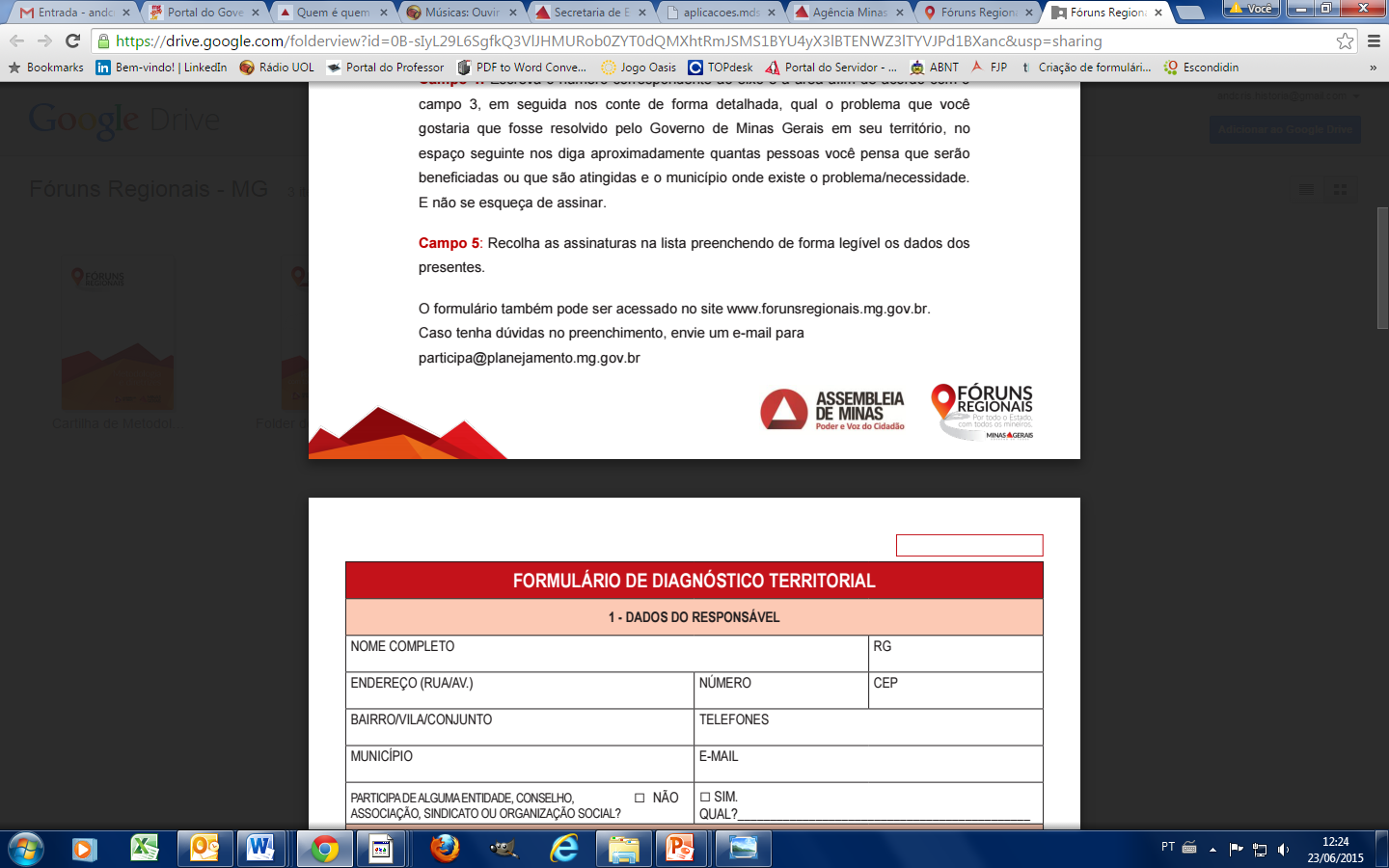 12
FAMÍLIA ACOLHEDORA – EQUIPE
Equipe Profissional Mínima

De acordo com a Norma Operacional Básica de Recursos Humanos do SUAS (NOB-RH/SUAS), a equipe profissional mínima do Serviço de Acolhimento em Família Acolhedora deve ser formada por: 

 01 Coordenador  
 01 Assistente Social
 01 Psicóloga
A Equipe Técnica de referência do Serviço, composta por assistente social e psicólogo, é responsável pelo acompanhamento de até 15 famílias acolhedoras e 15 famílias de origem dos usuários atendidos.
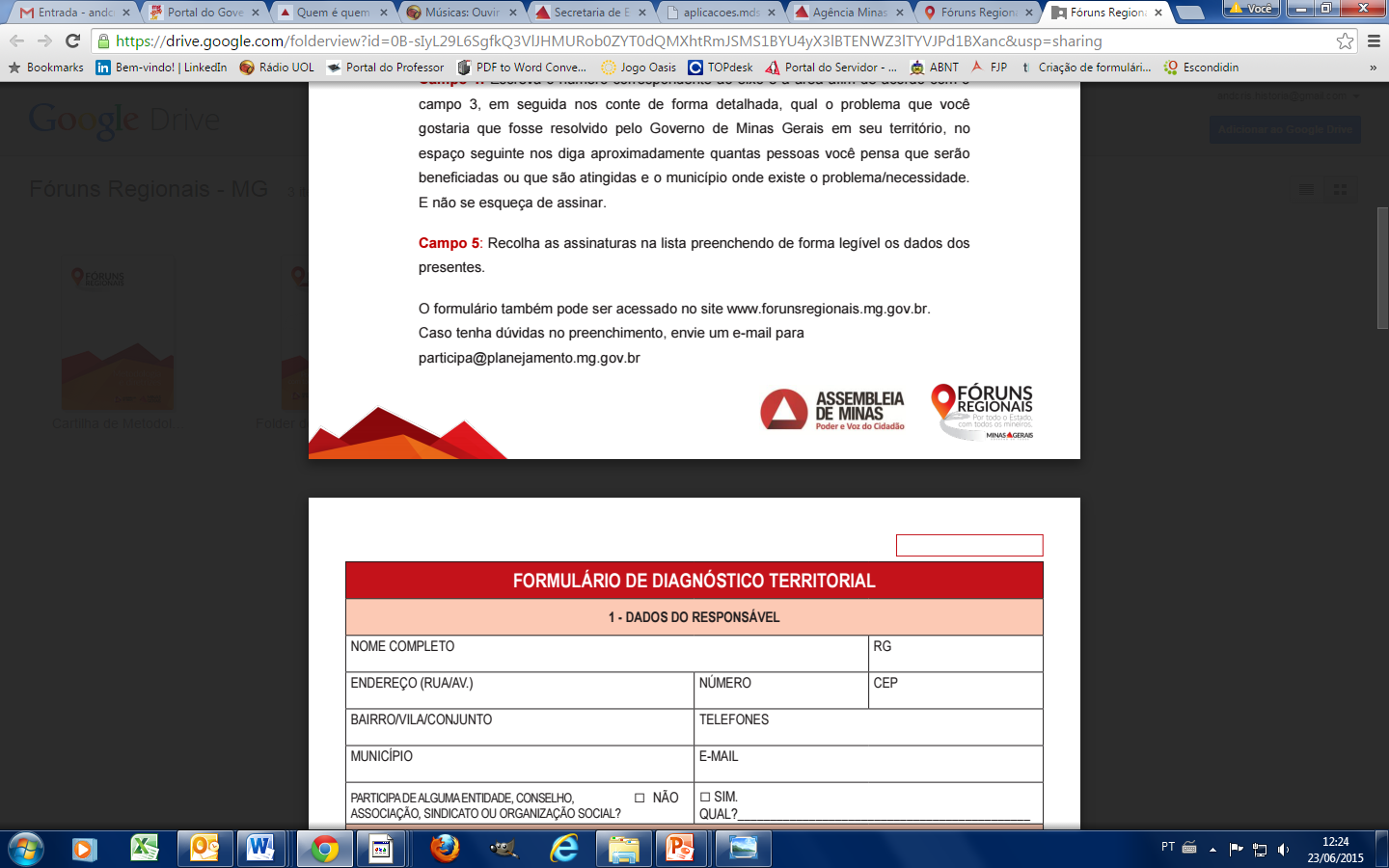 13
FAMÍLIA ACOLHEDORA – SUBSÍDIO
Subsídio Financeiro 

Objetivando não onerar as famílias acolhedoras será   oferecido   subsídio financeiro, visando ao custeio dos gastos com a criança e/ou adolescente.


A utilização do subsídio financeiro deve estar centrado nas necessidades da criança e do adolescente acolhidos. 

Recomenda-se subsídio financeiro diferenciado quando se tratar de acolhimento de mais de uma criança / adolescente (por exemplo, grupo de irmãos) ou criança / adolescente com deficiência.
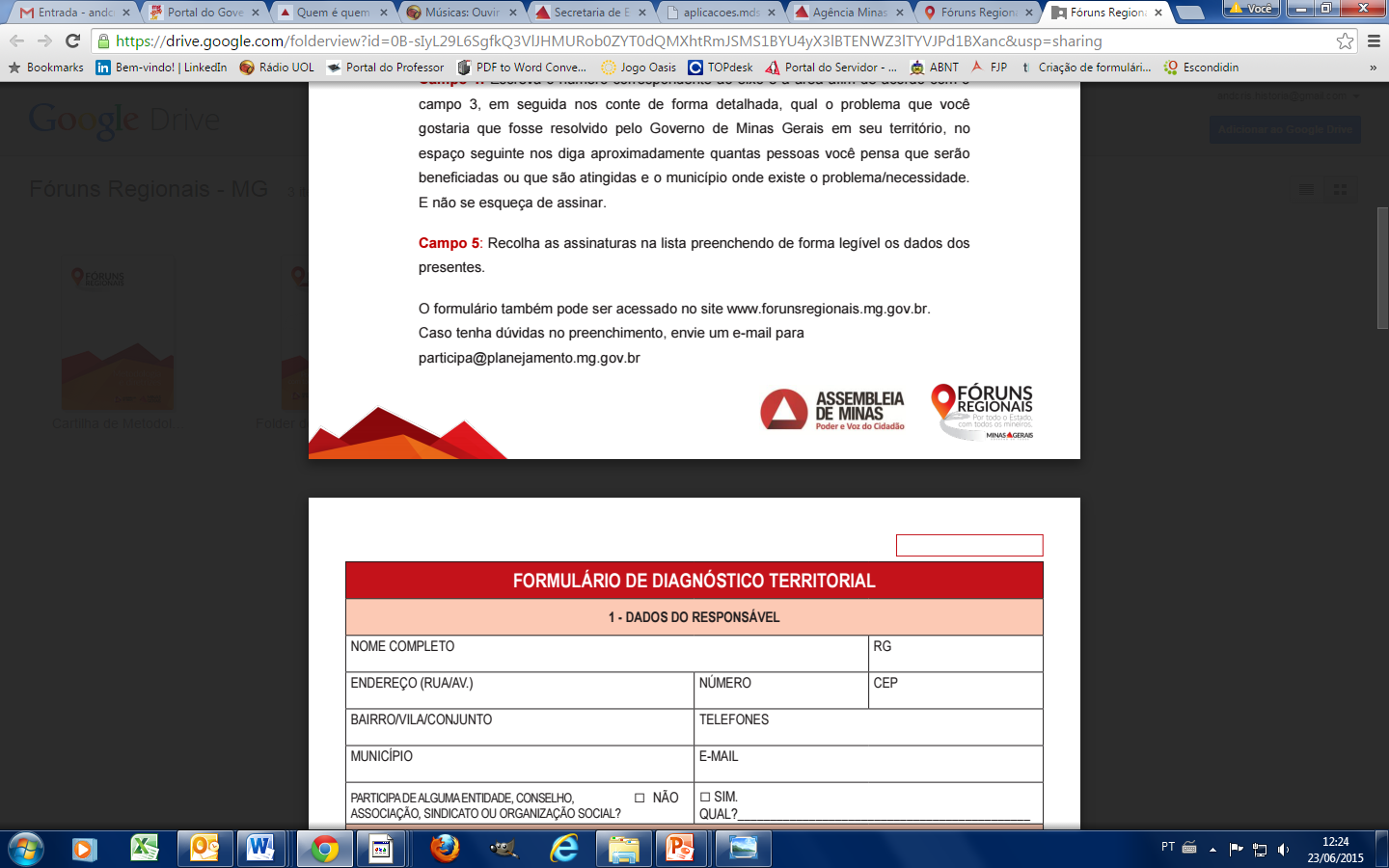 14
Desligamento!
O desligamento do Serviço de Acolhimento deverá ser avaliado pela equipe profissional, em diálogo com a Justiça da Infância e Juventude, com o Ministério Público, Conselho Tutelar e rede envolvida.
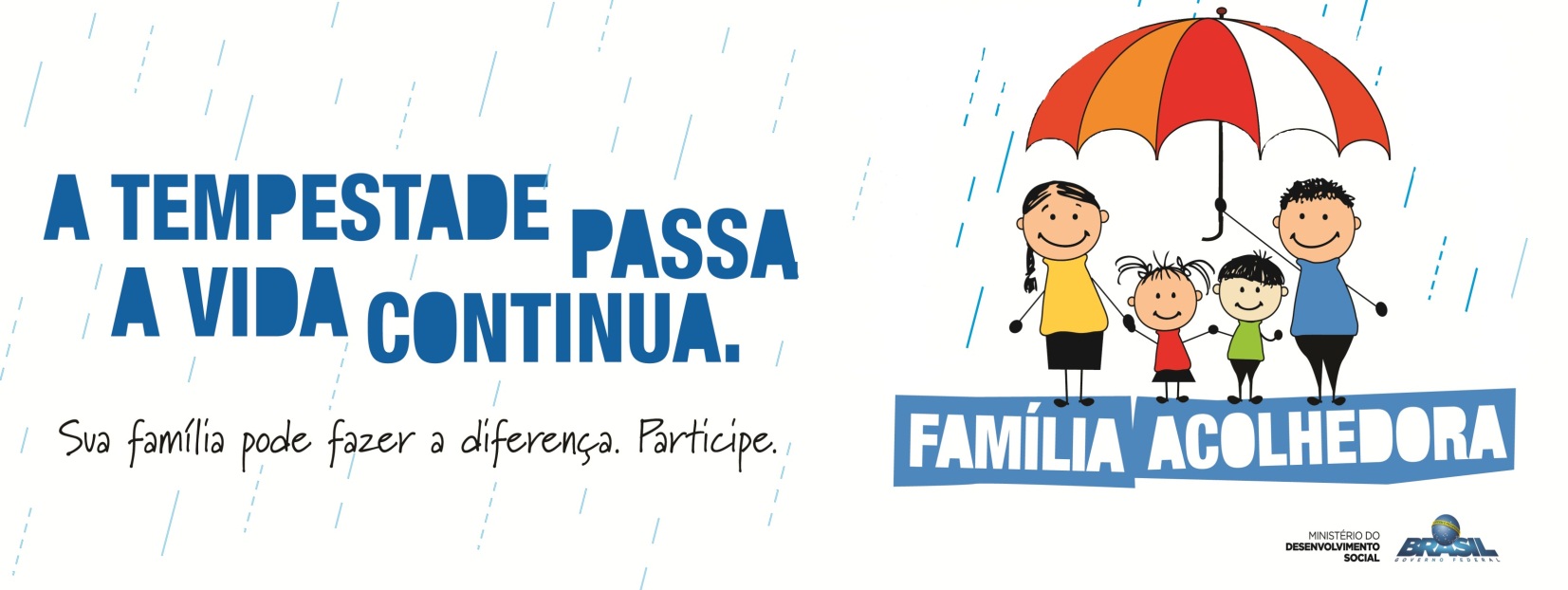 Serviço com compartilhamento de equipe
Os Municípios de pequeno porte que, apresentem dificuldades para implantar e manter serviços de acolhimento para crianças e adolescentes em virtude da pequena demanda e das condições de gestão, pode recorrer ao compartilhamento de equipe dos seguintes profissionais: Coordenador e equipe técnica. O compartilhamento dessa equipe constitui estratégia para assegurar o atendimento da criança ou adolescente próximo a sua comunidade de origem. 
 O  Serviço de Compartilhamento de equipe podem ser implantados sob gestão Estadual ou como Consórcios entre os municípios, desde que disponham de Coordenação e equipe técnica suficiente para o atendimento a mais de um município.  
O Serviço deve ter Famílias Cadastradas em cada município atendido, de modo a viabilizar o acolhimento da criança ou adolescente em seu próprio município de origem.   
A equipe Compartilhada Coordenador e equipe técnica,  devera atender a todas as atribuições que lhe são própria do serviço.
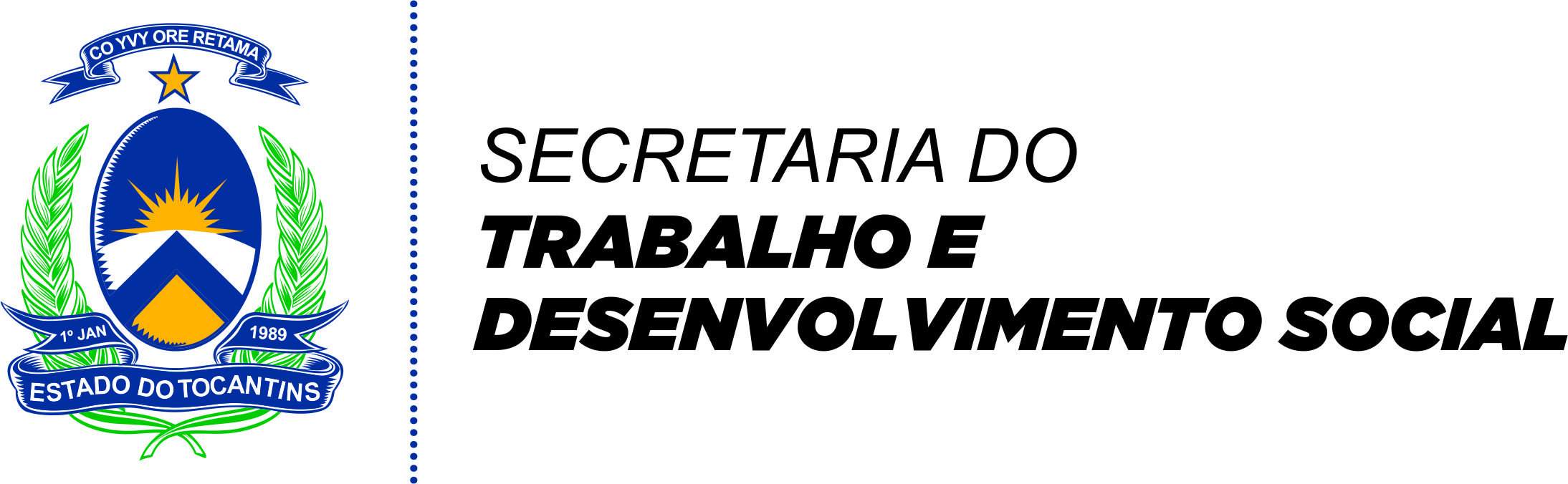 Obrigada!


Serviço de Acolhimento em Família Acolhedora \SETAS
setas.to.gov.br            
fone: ( 63 ) 3218-1973
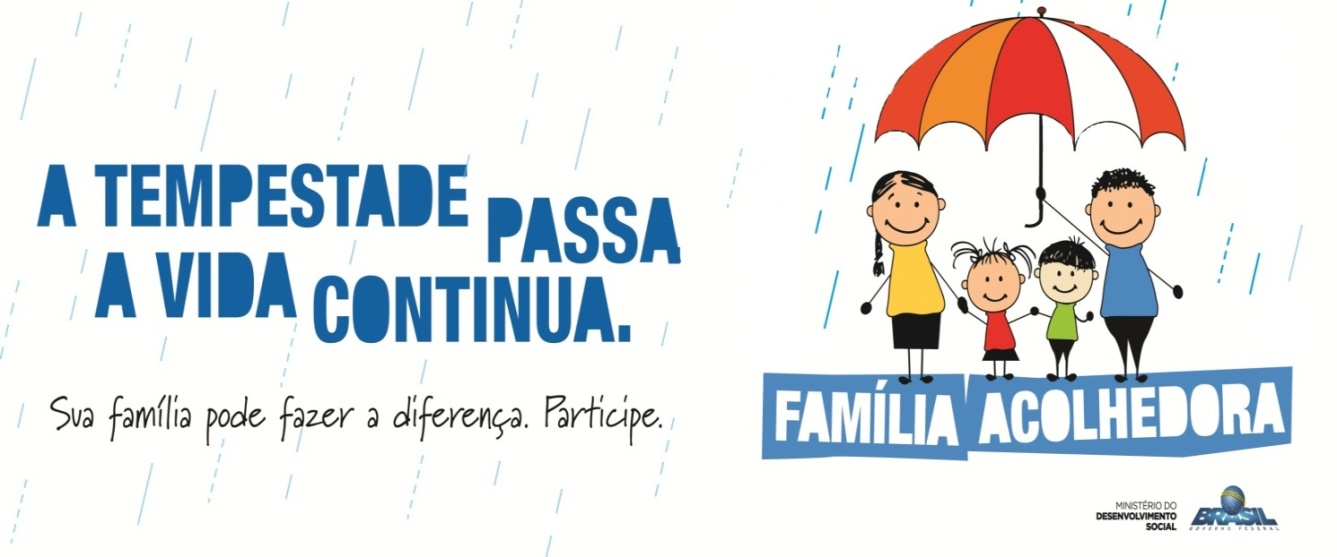